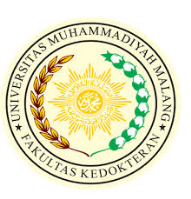 TOKSIKOLOGI INDUSTRI
Rubayat Indradi

Fakultas Kedokteran
Universitas Muhammadiyah Malang
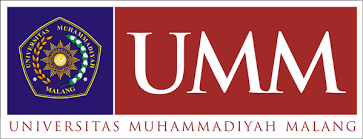 Fakultas Kedokteran UMM
https://kedokteran.umm.ac.id
kedokteran@umm.ac.id
VISI MISI TUJUAN SASARAN
FAKULTAS  KEDOKTERAN
UNIVERSITAS MUHAMMADIYAH MALANG
2023
Pada tahun 2026, menjadi Fakultas Kedokteran terkemuka berbasis IPTEKS dan menghasilkan lulusan yang professional dan islami.
VISI FKUMM
Pada Tahun 2026, menjadi Program Studi Pendidikan Dokter terkemuka berbasis IPTEKS dan menghasilkan lulusan yang profesional, Islami dan unggul di bidang kedokteran industri
VISI PPD FKUMM
Pada Tahun 2026, menjadi Program Studi Profesi Dokter terkemuka berbasis IPTEKS dan menghasilkan lulusan yang profesional, Islami dan unggul di bidang kedokteran industri
VISI PSPD FKUMM
4
5
6
1
2
3
MISI  FKUMM
Menyelenggarakan kegiatan yang profesional dalam pendidikan akademik dan pendidikan profesi, yang terkemuka di bidang kedokteran dan kedokteran industri yang dilandasi nilai-nilai islam
Menyelenggarakan kerjasama nasional dan internasional untuk meningkatkan ilmu pengetahuan dan teknologi kedokteran serta kelembagaan dengan berbagai pihak
Menyelenggarakan pembinaan dan pengembangan civitas akademik di FK UMM berlandaskan nilai-nilai Al-Islam dan Kemuhammadiyahan
Menyelenggarakan penelitian di bidang kedokteran dan Kedokteran Industri yang berlandaskan nilai-nilai islam
Menyelenggarakan pengabdian kepada masyarakat dalam bidang ilmu kedokteran dan kedokteran industri dengan teknologi tepat guna yang dilandasi nilai-nilai islam
Menyelenggarakan tata kelola fakultas yang profesional berdasarkan Standar Penjaminan Mutu Internal dan dilandasi nilai-nilai Islam
4
5
6
1
2
3
MISI PPD
Menyelenggarakan kegiatan pendidikan akademik yang unggul di bidang kedokteran dan kedokteran industri yang dilandasi nilai-nilai Islam
Menyelenggarakan kerjasama nasional dan internasional untuk meningkatkan ilmu pengetahuan dan teknologi kedokteran serta kelembagaan dengan berbagai pihak
Menyelenggarakan pembinaan dan pengembangan civitas akademik di FK UMM berlandaskan nilai-nilai Al-Islam dan Kemuhammadiyahan
Menyelenggarakan penelitian di bidang kedokteran dan Kedokteran Industri yang berlandaskan nilai-nilai islam
Menyelenggarakan pengabdian kepada masyarakat dalam bidang ilmu kedokteran dan kedokteran industri yang dilandasi nilai-nilai islam
Menyelenggarakan tata kelola program studi Pendidikan dokter yang profesional berdasarkan berdasarkan Standar Penjaminan Mutu Internal Kedokteran dan dilandasi nilai-nilai Islam
4
5
6
1
2
3
MISI PSPD
Menyelenggarakan kegiatan pendidikan profesi yang unggul di bidang kedokteran dan kedokteran industri yang dilandasi nilai-nilai Islam
Menyelenggarakan kerjasama nasional dan internasional untuk meningkatkan ilmu pengetahuan dan teknologi kedokteran serta kelembagaan dengan berbagai pihak
Menyelenggarakan pembinaan dan pengembangan civitas akademik di FK UMM berlandaskan nilai-nilai Al-Islam dan Kemuhammadiyahan
Menyelenggarakan penelitian di bidang kedokteran dan Kedokteran Industri yang berlandaskan nilai-nilai islam
Menyelenggarakan tata kelola program studi Pendidikan profesi dokter yang profesional berdasarkan berdasarkan Standar Penjaminan Mutu Internal Kedokteran dan dilandasi nilai-nilai Islam
Menyelenggarakan pengabdian kepada masyarakat dalam bidang ilmu kedokteran dan kedokteran industri yang dilandasi nilai-nilai islam
4
5
6
1
2
3
TUJUAN  FKUMM
Terselenggaranya kegiatan yang profesional dalam pendidikan akademik dan pendidikan profesi, yang terkemuka di bidang kedokteran dan kedokteran industri yang dilandasi nilai-nilai islam
Terselenggaranya kerjasama nasional dan internasional untuk meningkatkan ilmu pengetahuan dan teknologi kedokteran serta kelembagaan dengan berbagai pihak
Terselenggaranya pembinaan dan pengembangan civitas akademika yang memiliki perilaku yang sesuai nilai-nilai Al-Islam Kemuhammadiyahan
Terselenggaranya penelitian di bidang kedokteran dan Kedokteran Industri yang berlandaskan nilai-nilai islam
Terselenggaranya pengabdian kepada masyarakat dalam bidang ilmu kedokteran dan kedokteran industri dengan teknologi tepat guna yang dilandasi nilai-nilai islam
Terselenggaranya tata kelola fakultas yang profesional berdasarkan Standar Penjaminan Mutu Internal dan dilandasi nilai-nilai Islam
4
5
6
1
2
3
TUJUAN  PPD
Terselenggaranya kerjasama nasional dan internasional untuk meningkatkan pertumbuhan ilmu pengetahuan dan teknologi kedokteran serta kelembagaan dengan berbagai pihak
Terselenggaranya kegiatan pendidikan akademik yang unggul di bidang kedokteran dan kedokteran industri yang dilandasi nilai-nilai Islam
Terselenggaranya pembinaan dan pengembangan civitas akademika yang memiliki perilaku yang sesuai nilai-nilai Al-Islam Kemuhammadiyahan
Terselenggaranya penelitian di bidang kedokteran dan Kedokteran Industri yang berlandaskan nilai-nilai islam
Terselenggaranya tata kelola program studi Pendidikan akademik yang profesional berdasarkan berdasarkan Standar Penjaminan Mutu Internal Kedokteran dan dilandasi nilai-nilai Islam
Terselenggaranya pengabdian kepada masyarakat dalam bidang ilmu kedokteran dan kedokteran industri yang dilandasi nilai-nilai Islam
4
5
6
1
2
3
TUJUAN  PSPD
Terselenggaranya kerjasama nasional dan internasional untuk meningkatkan pertumbuhan ilmu pengetahuan dan teknologi kedokteran serta kelembagaan dengan berbagai pihak
Terselenggaranya kegiatan pendidikan profesi yang unggul di bidang kedokteran dan kedokteran industri yang dilandasi nilai-nilai Islam
Terselenggaranya pembinaan dan pengembangan civitas akademika yang memiliki perilaku yang sesuai nilai-nilai Al-Islam Kemuhammadiyahan
Terselenggaranya penelitian di bidang kedokteran dan Kedokteran Industri yang berlandaskan nilai-nilai islam
Terselenggaranya tata kelola program studi Pendidikan profesi dokter yang profesional berdasarkan berdasarkan Standar Penjaminan Mutu Internal Kedokteran dan dilandasi nilai-nilai Islam
Terselenggaranya pengabdian kepada masyarakat dalam bidang ilmu kedokteran dan kedokteran industri yang dilandasi nilai-nilai Islam
SASARAN FKUMM
1.  Menghasilkan lulusan yang sesuai dengan Visi dan Misi Fakultas
2.  Menyelenggarakan proses pembelajaran sesuai standar isi, standar proses, standar penilaian yang telah ditetapkan
3.  Menyelenggarakan pembelajaran di RS pendidikan yang mendukung Visi dan Misi Fakultas
4.  Menyelenggarakan pembelajaran di wahana pendidikan yang mendukung VIsi dan Misi Fakultas
5.  Peningkatan kualifikasi dan profesionalisme dosen dalam menunjang kegiatan akademik
6.  Peningkatan kualitas dan profesionalisme tenaga kependidikan dalam menunjang kegiatan akademik
7.  Peningkatan mutu calon mahasiswa baru
8.  Peningkatan sarana dan prasarana yang mendukung proses pendidikan
SASARAN FKUMM
9.  Peningkatan mutu kelola pembiayaan
10. Meningkatkan kualitas dan jumlah penelitian di bidang kedokteran dan kedokteran industry yang dilandasi nilai – nilai islam sesuai dengan standar isi, proses dan penilaian penelitian
11. Meningkatkan kualitas dan jumlah naskah publikasi pada jurnal nasional terakreditasi atau internasional bereputasi
12. Meningkatkan sumber dana eksternal untuk penelitian
13. Meningkatkan kualitas dan jumlah pengabdian dosen dan mahasiswa sesuai dengan standar isi, proses dan penilaian pengabdian
14. Menjalin kerjasama dengan lembaga nasional dalam kegiatan pengabdian masyarakat
15. Meningkatkan sumber dana untuk pengabdian
16. Menjalin kerjasama dengan PT lain baik dalam negeri maupun luar negeri
SASARAN FKUMM
18. Meningkatkan kerjasama dengan Amal Usaha Muhammadiyah
19. Membentuk tata pamong yang kredibel, transparan dan akuntabel, serta system pengelolaan manajemen yang efektif dan efisien
20. Melaksanakan Penjaminan Mutu sesuai dengan standar Penjaminan Mutu Internal
21. Mengembangkan system informasi manajemen akademik terpadu
SASARAN PPD
1.  Menghasilkan lulusan yang sesuai dengan Capaian Pembelajaran
2. Menyelenggarakan pendidikan kedokteran dengan pendekatan student-centered learning, Berbasis teknologi informasi untuk menghasilkan lulusan yang Islami dan unggul dalam bidang kedokteran industry
3.  Menyelenggarakan pembelajaran prodi pendidikan dokter di Wahana Pendidikan Kedokteran mencapai CPL sesuai visi misi
4. Meningkatkan kualifikasi dan profesionalisme dosen sehingga mampu meningkatkan mutu pendidikan dan pengajaran, penelitian, dan pengabdian pada masyarakat
5.  Meningkatkan mutu sarana prasarana yang mendukung proses pendidikan
6.  Meningatkan mutu kelola pembiayaan yang mendukung proses pendidikan
7.  Menyelenggarakan pendidikan kedokteran untuk mencapai CPL sesuai visi misi prodi
8. Meningkatkan kualitas dan jumlah penelitian di bidang ilmu kedokteran dan kedokteran industri yang berlandaskan nilai-nilai islam
SASARAN PPD
9.  Meningkatkan kualitas peneliti baik dosen maupun mahasiswa
10. Meningkatkan mutu sarana dan prasarana penelitian sesuai standar nasional penelitian
11. Meningkatkan mutu kelola penelitian sesuai standar nasional penelitian
12. Meningkatkan serapan pendanaan penelitian
13. Meningkatkan kualitas dan jumlah pengabdian di bidang ilmu kedokteran dan kedokteran industri yang berlandaskan nilainilai islam
14. Meningkatkan serapan dana pengabdian
15. Meningkatkan jumlah dan jenis kerjasama
16. Membentuk tata pamong yang sehat dan system pengelolaan manajemen yang efektif dan efisien
SASARAN PSPD
1.  Peningkatan mutu dan kompetensi lulusan sesuai dengan CP.
2.  Menyelenggarakan pendidikan dengan pendekatan student centred learning berbasis teknologi informasi untuk menghasilkan lulusan yang islami, dan unggul dalam bidang Kedokteran Industri.
3.  Menyelenggarakan pembelajaran program studi profsi dokter di RS pendidikan mencapai CPL sesuai Visi Misi.
4.  Menyelenggarakan pembelajaran program studi profesi dokter di wahana pendidikan kedokteran mencapai CPL sesuai Visi Misi.
5.  Peningkatan kualifikasi dan profesionalisme dosen sehingga mampu meningkatkan mutu pendidikan dan pengajaran, penelitian, dan pengabdian kepada masyarakat.
6.  Peningkatan kualifikasi dan profesionalisme kependidikan sehinga mampu meningkatkan mutu pendidikan dan pengajaran, penelitian, dan pengabdian pada masyarakat.
SASARAN PSPD
7.  Peningkatan mutu sarana prasarana yang mendukung proses pendidikan.
8.  Peningkatan mutu kelola pembiayaan yang mendukung proses pendidikan.
9.  Menyelenggarakan pendidikan kedokteran pada program profesi dokter untuk mencapai CPL sesuai Visi Misi Prodi.
10. Meningkatkan kualitas dan jumlah penelitian di bidang Kedokteran dan Kedokteran Industri yang berdasarkan nilai – nilai Islam.
11. Meningkatkan kualitas dan jumlah pengabdian di bidang ilmu kedokteran dan Kedokteran Industri yang berdasarkan nilai – nilai islam.
12. Tata kelola program studi berbasis SPMI, SNPK.
13. Peningkatan kerjasama MoA.
Latar Belakang
Dasar Hukum
Tujuan Pembelajaran
Tujuan Instruksional Umum (TIU)
menjelaskan tentang mekanisme kerja dan efek yang tidak diinginkan, dosis yang berbahaya dari bahan-bahan yang bersifat racun yang dipergunakan, diolah maupun dihasilkan dalam proses industri, serta berbagai upaya pengendaliannya.
Tujuan Pembelajaran  Khusus (TPK)
Menjelaskan pengertian dalam toksikologi
Menjelaskan proses absorbsi, distribusi dan ekresi dalam tubuh
Menjelaskan tentang efek toksik terhadap tubuh
Menjelaskan klasifikasi bahan berbahaya
Menjelaskan tingkat keracunan bahan kimia
Menjelaskan tingkat keracunan bahan kimia
Menjelaskan tentang Nilai Ambang Batas dan Indeks Pemaparan Biologis
Menjelaskan bahan kimia beracun
Menjelaskan cara-cara pemantauan dan teknik pengendalian
Ruang Lingkup
Efek bahan Toksik
Saluran pernafasan:
bahan berbentuk gas seperti karbon monoksida, nitrogen oksida, dan bentuk uap dari cairan yang mudah menguap seperti benzene, karbon tetra klorida
Melalui kulit
zat-zat yang sangat toksik, larut dalam lemak, seperti insektisida, organik pelarut, akan diserap dalam jumlah yang cukup berbahaya dan dapat menimbulkan efek sistemik
Absorbsi
Saluran pencernaan
terjadi karena kecelakaan. 
Penyerapan dapat terjadi mulai dari lambung, usus sampai ke usus besar, dan substansi yang mudah larut umumnya akan lebih mudah diabsorbsi di dalam pencernaan. Keadaan lambung yang kosong mempercepat penyerapan. 
Di usus penyerapan menjadi lebih cepat karena luas permukaan penyerapan sangat luas dengan adanya jonjot (vili) usus dan banyak pembuluh darah.
Distribusi
Ekskresi
Lokal dan Sistemik
 menimbulkan luka dan kerusakan jaringan pada tempat kontak, dapat di kulit, saluran pernafasan maupun saluran pencernaan, contohnya bahan yang bersifat korosif, iritatif.
bahan berbahaya masuk , diserap dan didistribusikan ke seluruh tubuh. 
target organ methyl merkuri ialah otak, tetapi konsentrasi tertinggi ada di hati dan ginjal
Target organ DDT ialah susunan saraf pusat, akan tetapi konsentrasi tertinggi di jaringan lemak
Efek Bahan Toksik Pada Tubuh
Efek yang Reversible dan Irreversible
Efek Langsung dan Tertunda (delayed)
Reaksi Alergi dan Idiosynkrasi
Pemantauan Dan Pengendalian
Fakultas Kedokteran UMM
https://kedokteran.umm.ac.id
kedokteran@umm.ac.id
TERIMA KASIH